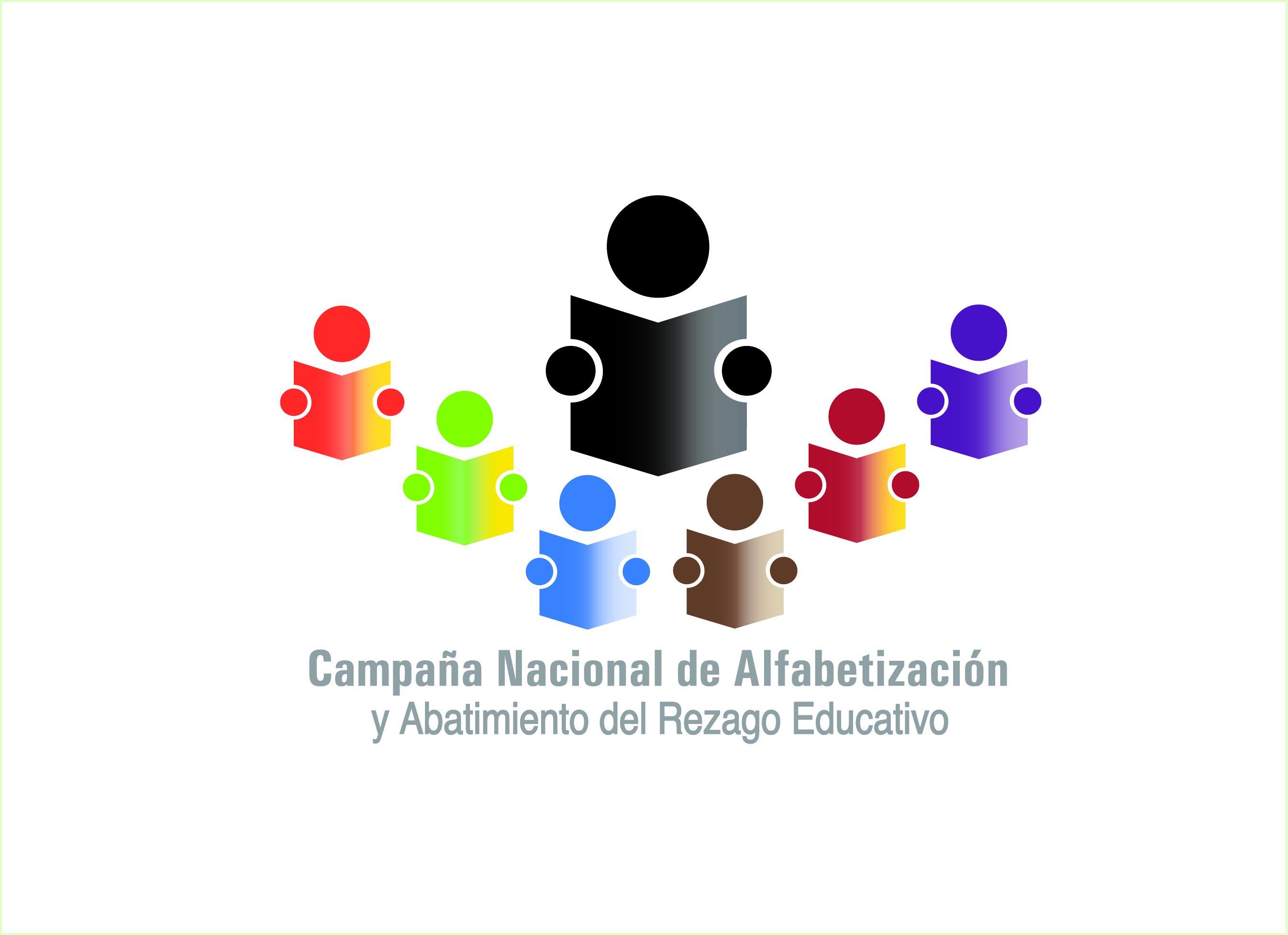 Dirección Académica
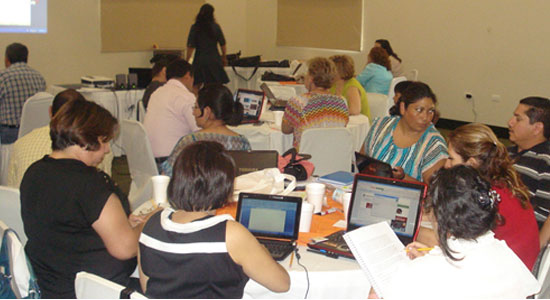 Reunión Nacional AcadémicaAsesoría por eje
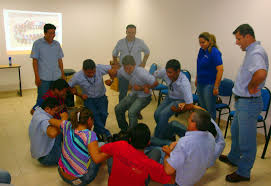 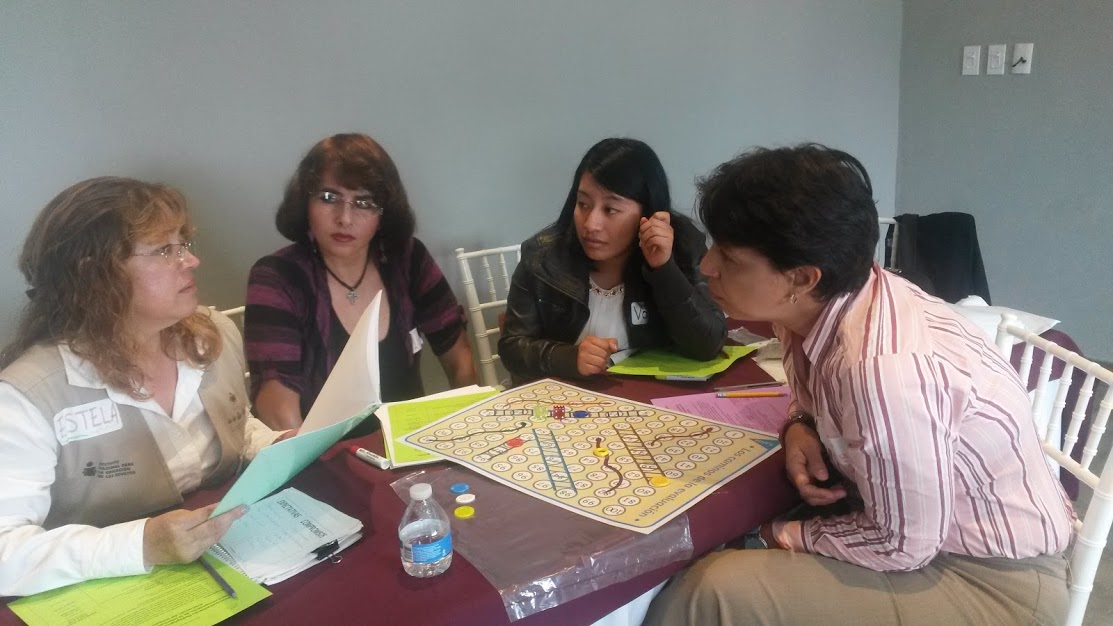 Comanjilla, Gto., a  5 de octubre de 2018
Agenda
Bienvenida 
Presentación de la experiencia
Análisis de la situación actual de la formación especializada
Estructura en Coordinación de zona
Formación de asesores
Prácticas exitosas
Problemas y soluciones
Propuesta de atención focalizada
Propósito
Analizar los avances en la formación especializada de los ejes de Lengua y comunicación y Matemáticas, así como propuestas para la mejora de formación especializada de asesores de institutos y delegaciones del INEA
La experiencia estatal
Zacatecas presenta…
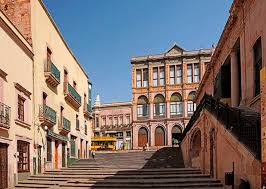 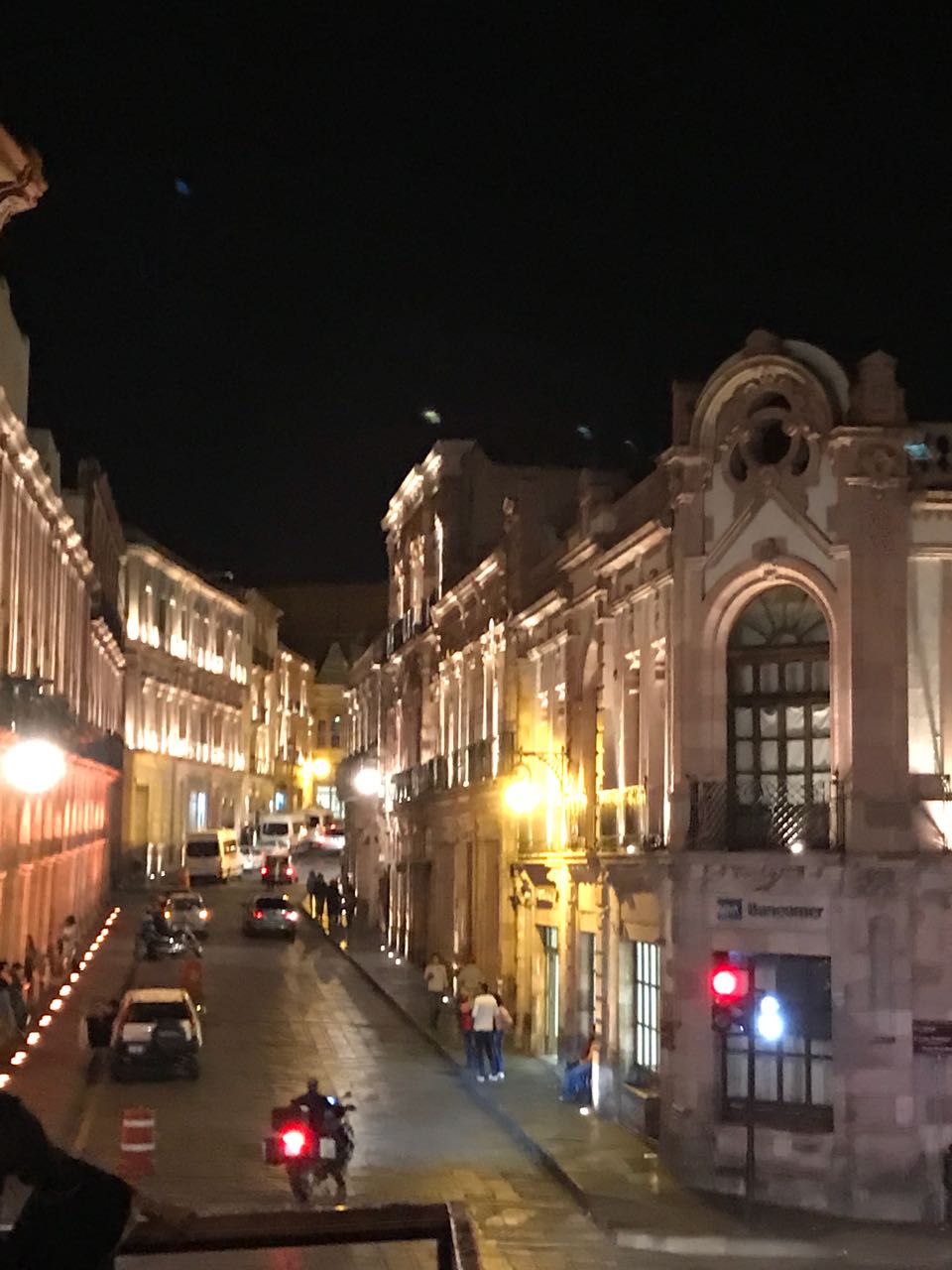 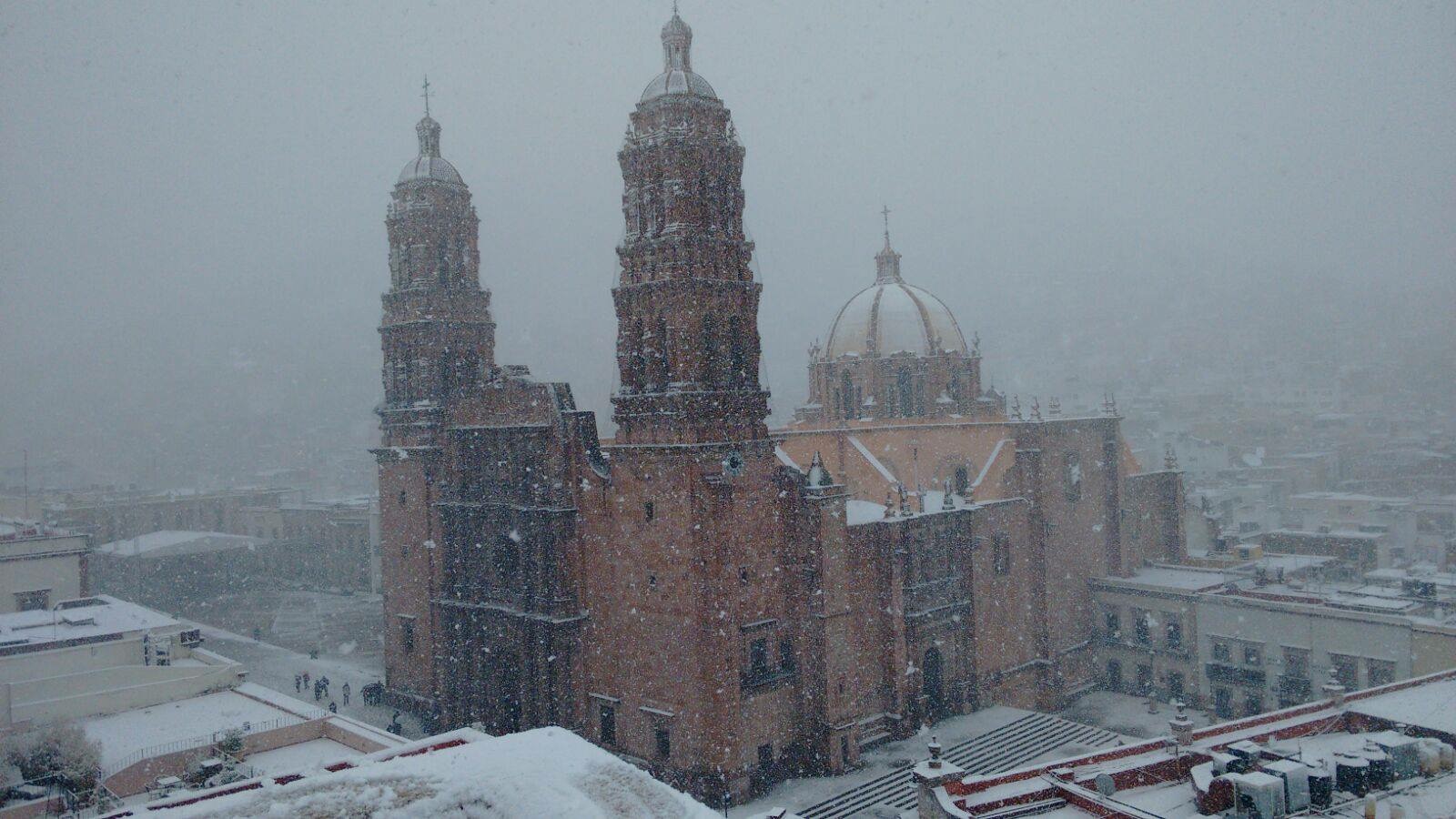 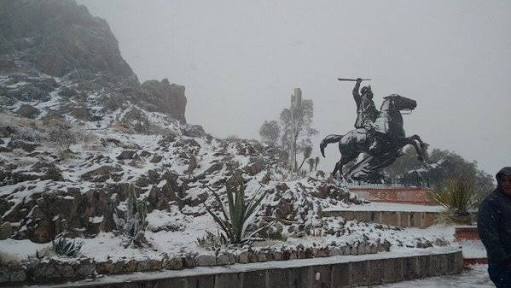 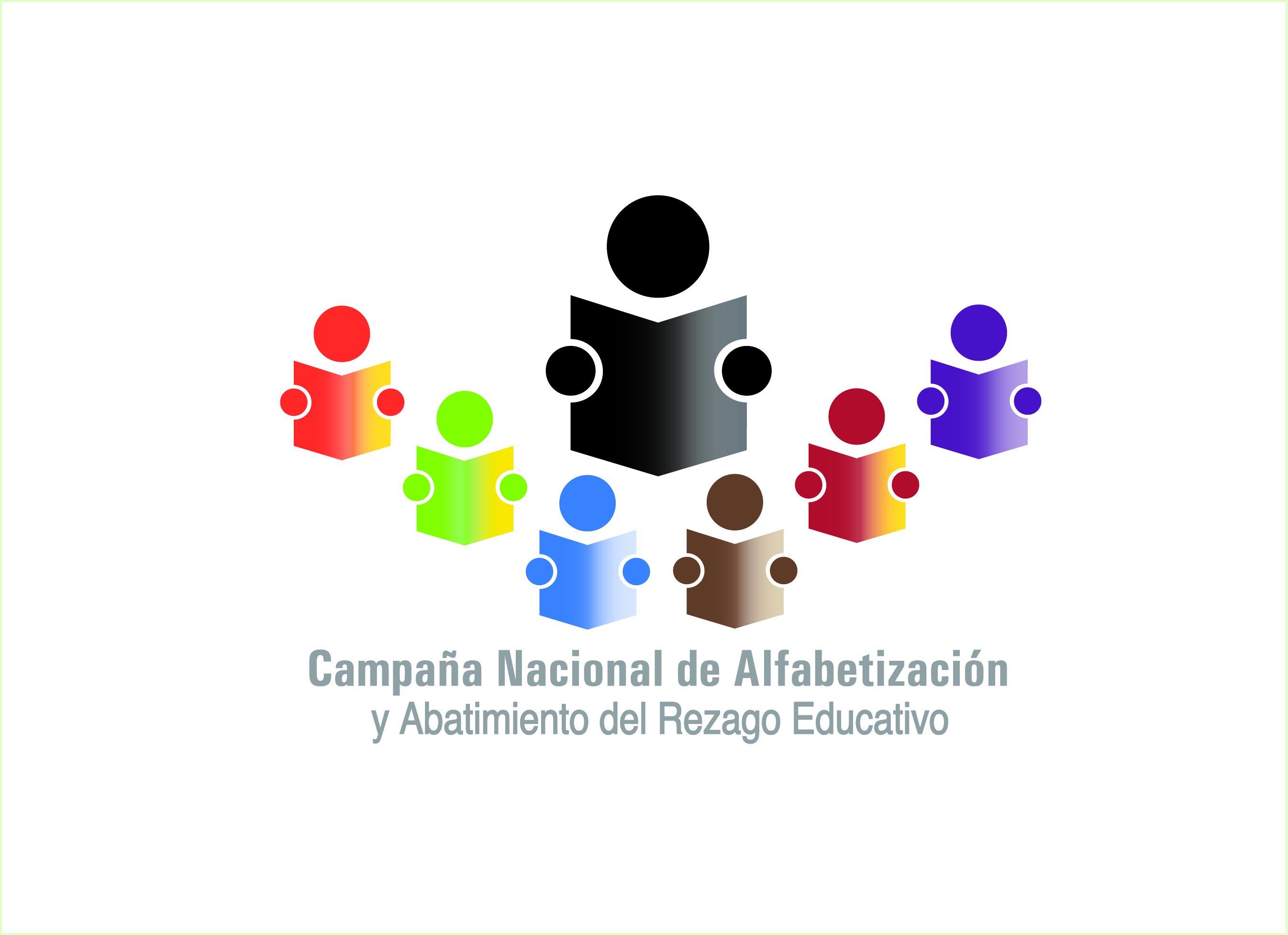 Situación actual
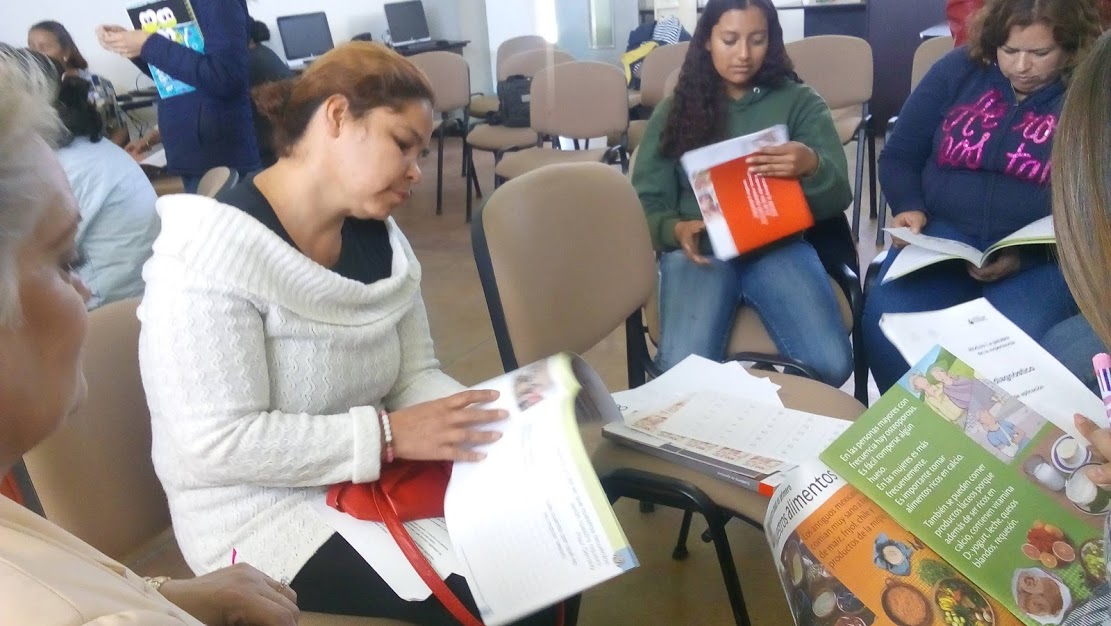 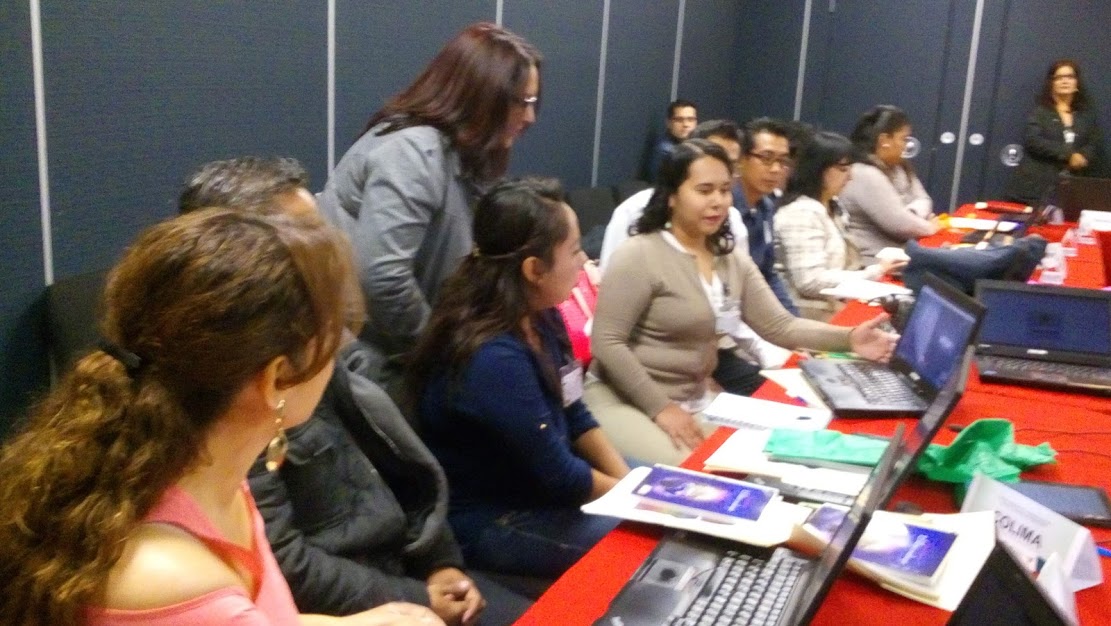 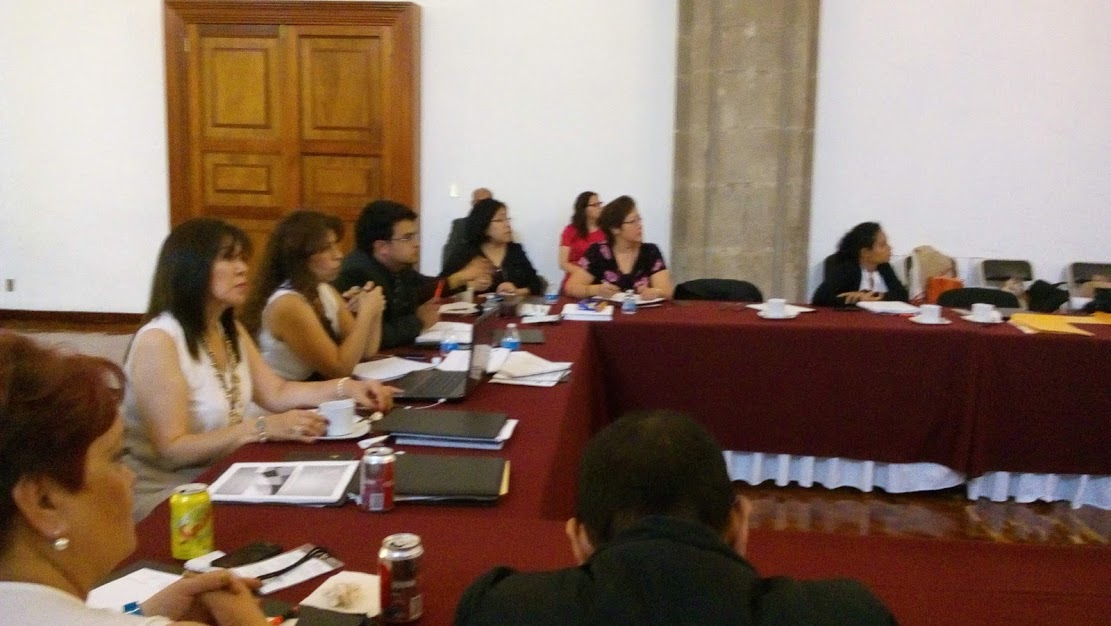 Actividades
En equipo
Comentar y escribir en las hojas de colores acerca de los aspectos:
Estructura en Coordinación de zona
Formación de asesores
Prácticas exitosas
Problemas y soluciones
Preparar presentación
En grupo
Presentar y enriquecer resultados
Equipos
Equipo 5
Colima
 Quintana Roo
Zacatecas
Equipo 3
Baja California Sur
Guerrero
Querétaro
Yucatán
Equipo 1
Aguascalientes
Guanajuato
Puebla
Equipo 2
Chiapas
Veracruz
San Luis Potosí
Equipo 4
Chihuahua
Nayarit
Sinaloa
Equipo 6
Durango
Oaxaca
Tamaulipas
Lo primero
Determinar a los asesores potenciales de formación
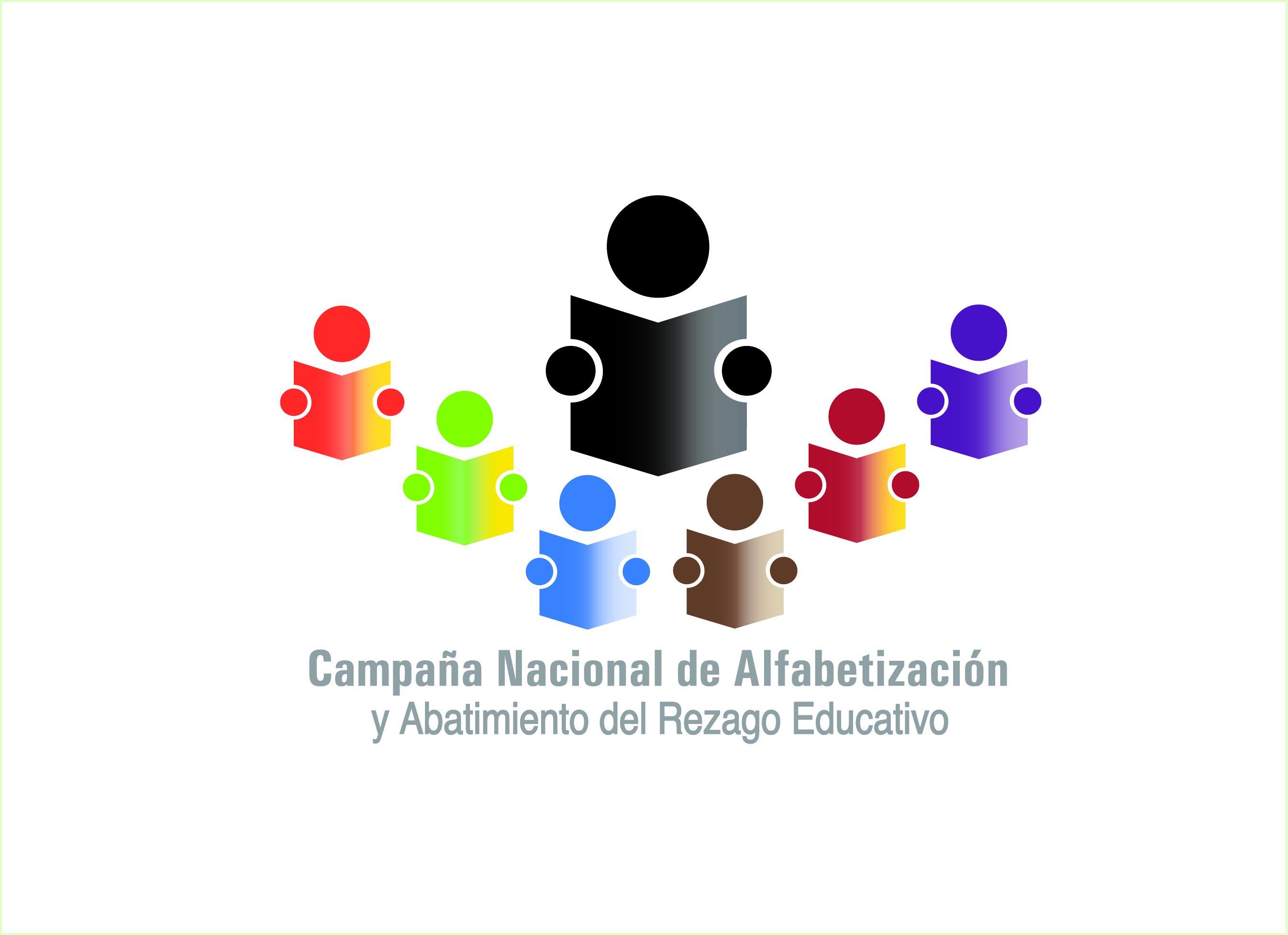 Propuesta de ajuste
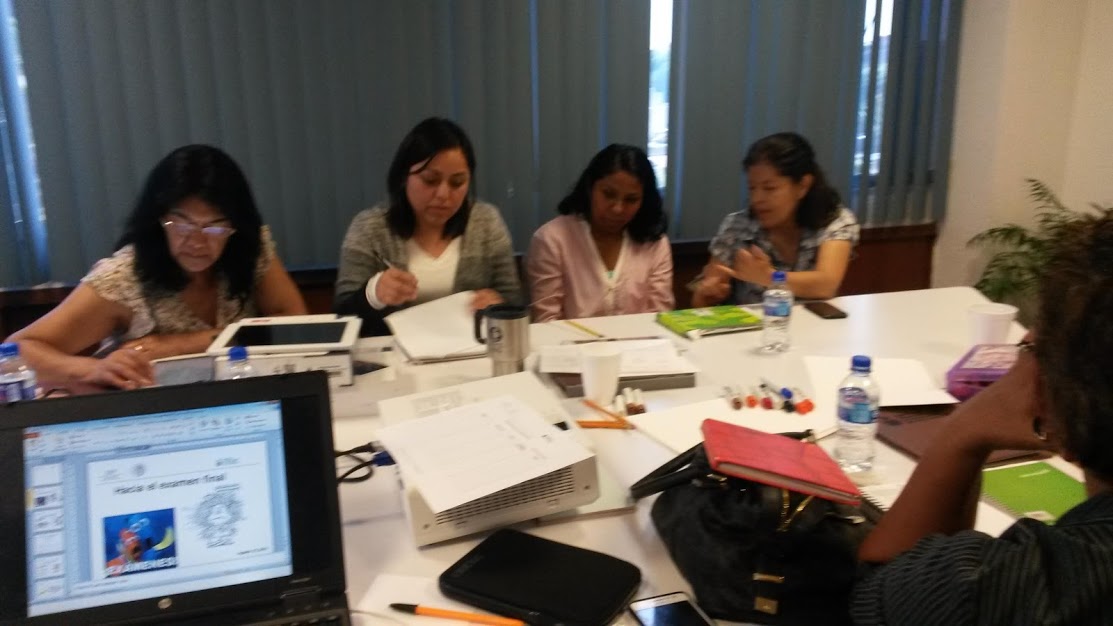 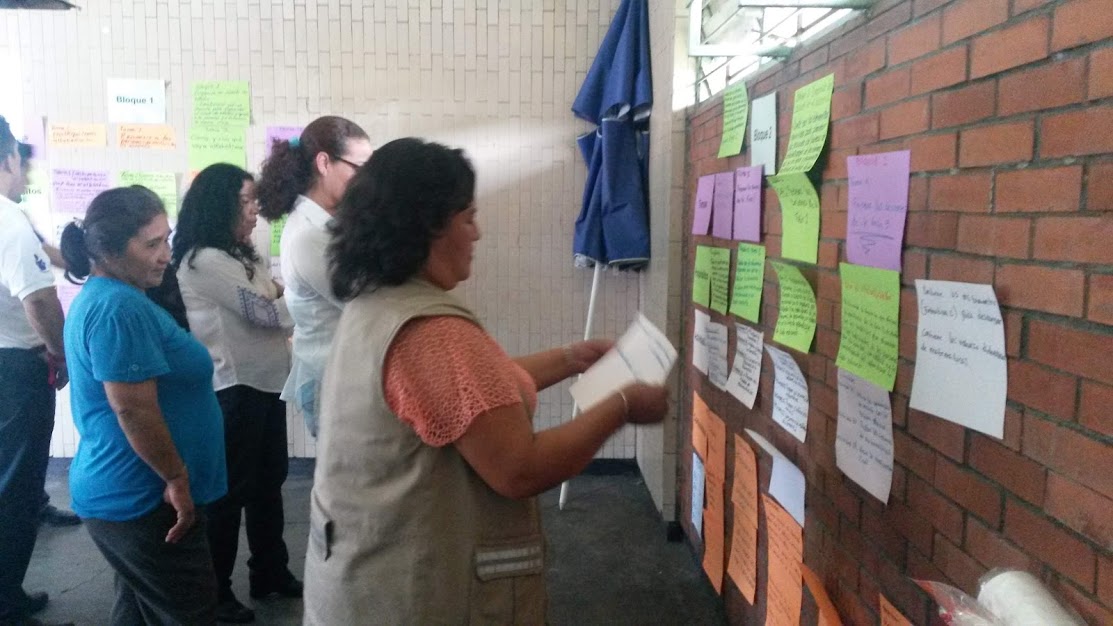 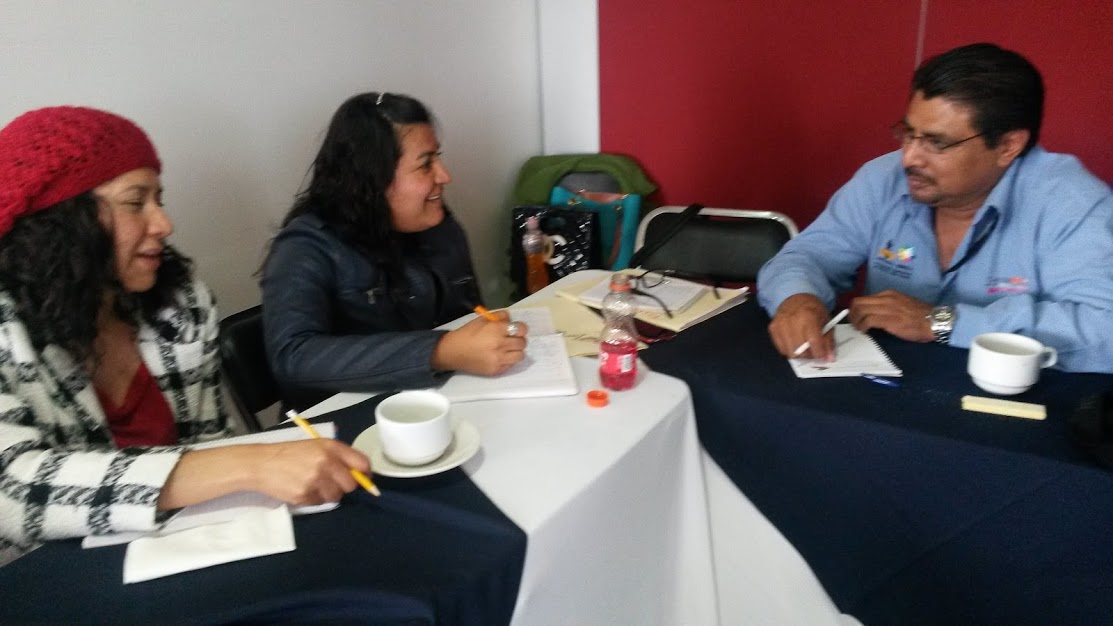 Actividades
En equipo
Proponer atención focalizada, de acuerdo con el eje de especialización:
¿Con quién?
¿Cómo?
¿Dónde?
¿Con qué?
Reunirse y acordar con el otro equipo del eje
En grupo
Presentar y enriquecer resultados
Equipos
Equipo 1 
Lengua y comunicación
Equipo 2 
Matemáticas
Equipo 3 
Habilidades pedagógicas
Equipo 1 
Lengua y comunicación
Equipo 2 
Matemáticas
Equipo 3 
Habilidades pedagógicas
¡Gracias!